Сутність, роль та методологічні основи менеджменту бізнесу
Чкан А.С.
Бізнес = Підприємництво
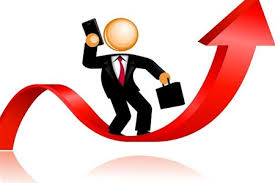 Підприємництво - самостійна, систематична, на власний ризик діяльність по виробництву продукції, виконанню робіт, наданню послуг з метою отримання прибутку, яка здійснюється фізичними та юридичними особами, зареєстрованими як суб’єкти підприємницької діяльності у порядку, встановленому законодавством 
(Господарський кодекс, ст. 42)
ініціативно
Отримання прибутку
систематично
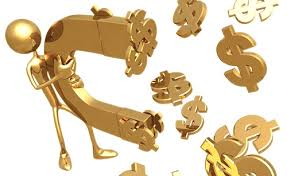 на власний ризик
Ресурси
Заробітна 
плата
Труд
Трудові
Земля
Матеріальні
Рента
Капітал
Фінансові
Відсоток
Інформаційні
Підприємницький хист
Дохід
Прибуток
Прибуток
сума, на яку доходи перевищують пов’язані з ними витрати
PR=tr-tc
nPR=pr-t
це та частина виручки, яка залишається після відшкодування всіх витрат на виробничу і комерційну діяльність підприємства
Початок бізнесу
Бізнес-ідея – 
ідея, що може бути використана для побудови нової компанії чи нового напрямку в уже працюючій компанії
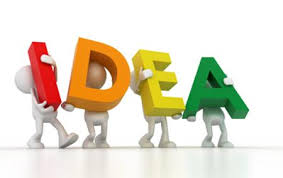 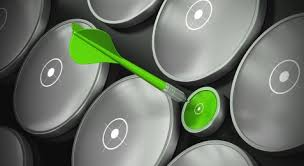 Початок бізнесу
Ринкова ніша — обмежена за масштабами, з чітко визначеною кількістю споживачів сфера діяльності, яка дозволяє підприємству виявити переваги і перед конкурентами
Ринковий сегмент — обмежена кількість споживачів, які однаково реагують на певні дії підприємців
Ринкове вікно - це сегмент ринку, яким нехтували виробники відповідної продукції.
Відмінності
1. сегмент має порівняно великий розмір, ніж ніша
2. сегмент є ареною сильнішої конкурентної боротьби порівняно з нішею;
3. якщо сегмент у подальшому може бути розширений, він може перетвориться на сукупність ніш.
Принципи бізнесу
1) вільний вибір діяльності; 
2) залучення матеріальних, фінансових та інших видів ресурсів, використання яких не обмежено законом; 
3) самостійне формування програми діяльності, вибір постачальників ресурсів і споживачів продукції, установлення цін на товари та послуги; 
4) вільне наймання працівників;
5) самостійне розпоряджання прибутком, що залишається після внесення обов’язкових платежів до відповідних бюджетів; 
6) здійснення підприємцями-юридичними особами зовнішньоекономічної діяльності.
Суб’єкти бізнесу
фізична особа – підприємець без створення юридичної особи (громадяни України, іноземці та особи без громадянства, які здійснюють підприємницьку діяльність та зареєстровані відповідно до закону як підприємці)
юридична особа – суб’єкти підприємництва, що можуть діяти в різних організаційно-правових формах:
Менеджмент - це процес планування, організації, приведення в дію та контроль організації з метою досягнення координації людських і матеріальних ресурсів, необхідних для ефективного виконання завдань. Менеджмент пронизує всю організацію, торкається практично всіх сфер її діяльності.
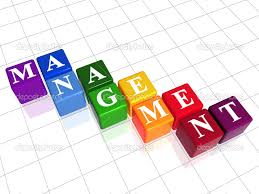 Ринок
Інвестиції
Інформаційна діяльність
Підприємство
Робота зі споживачами
Збут
Просування
МЕНЕДЖМЕНТ
Конкурентна боротьба
Постачальники
Посередники
Маркетинг